Special Topics in Produktion /Logistik/SCM
o.Univ.Prof.Dr. Richard F. Hartl
Produktion und Logistik
Universität Wien
Aufbau des Berufsfelds (Alternativer Pflichtmodul) Produktion/Logistik/SCM
Jedes Berufsfeld hat 24 ECTS
Produktion/Logistik/SCM: Pflichtfächer im Ausmaß von 16 ECTS-Punkten (4 aus folgenden 5 LVA); siehe >>>
Supply Chain Management
Transportlogistik
Produktionsmanagement (Produktionscontrolling)
Planspiel zu Produktionsmanagement
Softwaretools im Decision Support
Restliche 8 ECTS 
Produktion/Logistik/SCM, oder aus Umwelt- und Energiemanagement; Organisationsstrukturen und Prozesse; Negotiations; Unternehmensnetzwerke und Kooperationen; Unternehmensmodellierung; Integrierte Informationssysteme; Interkulturelle Kompetenz in Unternehmen; Empirische Sozialforschung; Spieltheorie; Entscheidungstheorie; siehe >>>
(c) Prof. Richard F. Hartl
Transportlogistik
Kapitel 1 / 2
Voraussetzungen
Laut Studienplan

Produktion & Logistik 1 und 2

Kernphasenmodul " Quantitative Methoden"
VO Informationstechnologie aus Kernphasenmodul " Soziologie und Informationstechnologie"
(c) Prof. Richard F. Hartl
Transportlogistik
Kapitel 1 / 3
Inhalt des Kurses Special Topics in Produktion /Logistik/SCM: Transportlogistik
Motivation / Einleitung 
Grundlagen, Kompexität, Graphen
Kürzeste Wege
Standortprobleme
Transportprobleme
Verschnitt- und Verpackungsprobleme
Rundreisen, Tourenplanung
(c) Prof. Richard F. Hartl
Transportlogistik
Kapitel 1 / 4
Inhalt des Kurses Special Topics in Produktion /Logistik/SCM: Suppy Chain Management
Motivation / Einleitung 
Standortplanung
Nachfrageprognose (EXCEL)
Bestandsmanagement
Supply Chain Integration – Wert der Information, Coordination der Supply Chain
Revenue Management
Distributionsstrategien
Beschaffung in der Supply Chain
(c) Prof. Richard F. Hartl
Transportlogistik
Kapitel 1 / 5
Inhalt des Kurses Special Topics in Produktion /Logistik/SCM: Produktionsmanagement
2 Teile 

Produktionscontrolling

Planspiel
(c) Prof. Richard F. Hartl
Transportlogistik
Kapitel 1 / 6
Inhalt des Kurses Special Topics in Produktion /Logistik/SCM: Softwaretools im Decision Support
ausgewählte Planungsprobleme der Produktion & Logistik bzw. des Supply Chain Management vertieft 

mittels geeigneter Softwaretools gelöst. Dabei werden diese Softwaretools erlernt -> Python
(c) Prof. Richard F. Hartl
Transportlogistik
Kapitel 1 / 7
Schlusswort
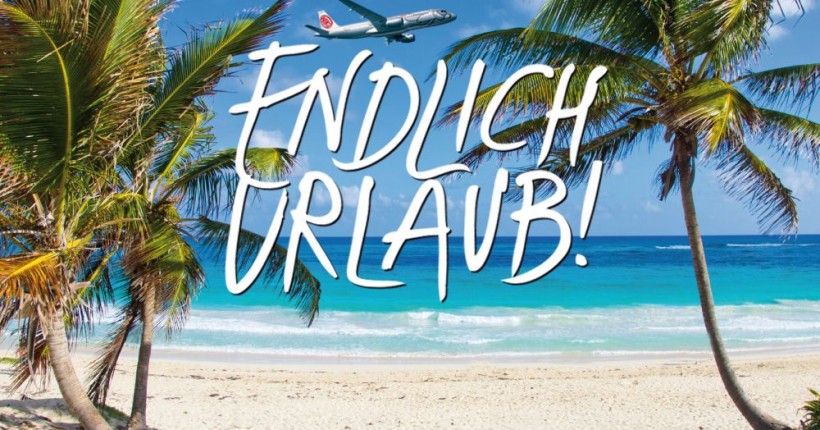 Viel Erfolg bei der Klausur!

Viel Spaß bei Produktion und Logistik 2

Auf Wiedersehen im Berufsfeld (Alternativer Pflichtmodul) Produktion/Logistik/SCM

Auf Wiedersehen im neuen Master

Schöne Ferien